Лекція 3
Закономірності наслідування
Основні закономірності успадкування були відкриті Г. Менделем і сформульовані їм у 1865 р. Ці закони були перевідкриті у 1900 р. Р. де Фрізом, К. Корренсом та Е. Чермаком. Надалі були описані явища зчеплення генів (Т. Морган і співавт., 1911), різні види їхньої взаємодії, що впливаютьна процеси передачі та реалізації ознак.
Типи успадкування ознак, які виділяють на даний час показано на схемі 1.
Наслідування


                     Моногене                                          Полігене



         Аутосомне               Гоносомне



Домінантне          Рецесивне             Х-зчеплене               Y-зчеплене


                                            Домінантне                  Рецесивне
ЗАКОНИ МЕНДЕЛЯ ТА УМОВИ ЇХПРОЯВУ
Гібридизація - це схрещування особин, що відрізняються за генотипом. Схрещування, при якому в батьківських особин враховується одна пара альтернативних ознак, називається моногібридною, дві пари ознак — дигібридною, більш ніж дві пари — полігібридною.Схрещування тварин та рослин (гібридизація)проводиться людиною з незапам'ятних часів, протевстановити закономірності передачі спадковихознак не вдавалося. Гібридологічний метод Г. Менделя, який дозволив йому виявити ці закономірності,має такі особливості:- Підбір пар для схрещування («чисті лінії»);- аналіз успадкування окремих альтернативних(взаємовиключних) ознак у низці поколінь;- Точний кількісний облік нащадків з різноюкомбінацією ознак (використання математичнихметодів).
Перший закон Менделя - закон однаковості гібридів першого покоління. Г. Мендель схрещував чисті лінії рослин гороху з жовтим і зеленим насінням (альтернативні ознаки). Чисті лінії - це організми, що не дають розщеплення при схрещуванні з такими ж за генотипом, тобто є гомозиготними за даною ознакою. При аналізі результатів схрещування виявилося, що це нащадки (гібриди) у першому поколінні однакові по фенотипу (всі рослини мали горошини жовтого кольору) і з генотипу (гетерозиготы). Перший закон Менделя формулюється в такий спосіб: при схрещуванні гомозиготних особин, аналізованих за однією парою альтернативних ознак, спостерігається однаковість гібридів першого покоління як у фенотипу, і генотипу.
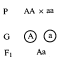 Другий закон Менделя – закон розщеплення. При схрещуванні гібридів першого покоління між собою (тобто гетерозиготних особин) виходить наступний результат: особини, що містять домінантний ген А, мають жовте забарвлення насіння, а що містять обидва рецесивні гени -зелене. Отже, співвідношення особин щодо фенотипу(забарвленні насіння) - 3:1 (3 частини з домінантною ознакоюі 1 частина – з рецесивним). За генотипом: 1 частина особин – жовті гомозиготи (АА), 2 частини – жовті гетерозиготи (Аа) та 1 частина – зелені гомозиготи (аа). Другий закон Менделя формулюється так: при схрещуванні гібридів першого покоління (гетерозиготних організмів), аналізованих по одній парі альтернативних ознак, спостерігається розщеплення у співвідношенні 3:1 за фенотипом та 1:2:1 за генотипом.
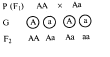 Аналізуючий схрещування. 

При експериментальнійі селекційній роботі часто виникає необхідність з'ясувати генотип особини з домінантною ознакою. Для цього досліджувану особину схрещують з рецесивною гомозиготою. Якщо вона була гомозиготною, то гібриди першого покоління будуть однакові — усі нащадки матимуть домінантну ознаку. Якщо особина була гетерозиготна, то в результаті схрещування відбуваєтьсярозщеплення ознак у нащадків у співвідношенні 1:1
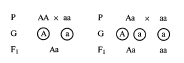 Іноді (зазвичай при отриманні чистих ліній) застосовують зворотне схрещування - схрещування нащадківз одним із батьків. У деяких випадках (при вивченні зчеплення генів) проводять реципрокне схрещування - схрещування між двома батьківськими особинами (наприклад, АаВЬ і aabb), при якому спочатку гетерозиготною є материнська особина, а рецесивною - батьківська, а потім - навпаки (схрещування Р : AaBb X aabb та Р : aabb х АаВЬ).
Третій закон Мевделя – закон незалежного комбінування ознак. Вивчивши успадкування однієї пари алелів, Мендель вирішив простежити успадкування двох ознак одночасно. З цією метою він використав гомозиготні рослини гороху, що відрізняються за двома парами альтернативних ознак: насіння жовте гладке та зелене зморшкувате. В результаті такого схрещування в першиму поколінні він отримав рослини з жовтим гладким насінням. Цей результат показав, що закон одноманітності гібридів першого покоління проявляється не тільки при моногібридному, але і при полігібридному схрещуванні, якщо батьківські форми гомозиготні. Потім він схрестив гібридів першого покоління між собою (P(F1) АаВ X АаВ). Для аналізу результатів полігібридного схрещування зазвичай використовують решітку Пенета.
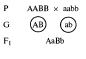 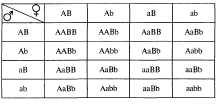 В результаті вільного комбінування гамет у зиготах виходять різні комбінації генів. Легко підрахувати, що за фенотипом потомство ділиться на 4 групи: 9 частин рослин з горошинами жовтими гладкими (А-В-), 3 частини – з жовтими зморшкуватими (А-bb), 3 частини – із зеленими гладкими (ааВ-) та 1 частина - із зеленими зморшкуватими (aabb), тобто відбувається розщеплення у співвідношенні 9:3:3:1, або (3+1)2. Звідси можна дійти висновку, що з схрещуванні гетерозиготних особин, що відрізняються за кількома парами альтернативних ознак, у потомстві спостерігається розщеплення  зафенотипом у співвідношенні (3+1)", де п- число ознак у гетерозиготному стані.
Для запису результатів схрещування застосовують фенотипічний радикал - короткий запис генотипу, зроблений на основі фенотипу. Наприклад, запис А-В- означає, що якщо в генотипі є хоча б один домінантний ген алелі, то незалежно від другої алелі у організму проявляється домінантна ознака.Якщо проаналізувати розщеплення за кожною з пар ознак (жовтий та зелений колір, гладка та зморшкувата поверхня), то вийде: 9+3 жовтих та 3+1 зелених, співвідношення 12:4, або 3:1. Отже, при дигібридному схрещуванні кожна пара ознак у потомстві дає розщеплення незалежно від іншої пари.Це є результатом випадкового комбінування генів (і відповідних їм ознак), що призводить до новим поєднанням, яких не було у батьківських форм. У прикладі вихідні форми гороху малижовте гладке і зелене зморшкувате насіння, а в другому поколінні отримані рослини не тільки з поєднанням батьківських ознак, але і з новими поєднаннями - жовтими зморшкуватими та зеленими гладкими насінням. Звідси випливає третій закон Менделя: при схрещуванні гомозиготних організмів, аналізованих за двома (або більше) парами альтернативних ознак, у другому поколінні спостерігається незалежне комбінування генів різних алельних пар та відповідних ознак.
Для пояснення результатів схрещування, проведеного Г. Менделем, У. Бетсон (1902) запропонував гіпотезу «чистоти гамет». Її можна звести до наступних двох основних положень:
У гібридного організму гени не гібридизуються (не змішуються), а перебувають у чистому алельному стані;
— з пари в гамету потрапляє тільки один ген внаслідок розбіжності гомологічних хромосом або хроматид при мейозі.
Закони Менделя носять статистичний характер (виконуються на великій кількості особин) і є універсальними, тобто вони притаманні всім живим організмам. 
Для прояву законів Менделя необхідне дотримання низки умов:
— гени різних алельних пар повинні перебувати в різних парах гомологічних хромосом;
- між генами не повинно бути зчеплення та взаємодії, крім повного домінування;
— має бути рівна ймовірність утворення гамет і зигот різного типу і рівна ймовірність виживання організмів із різними генотипами (не повинно бути летальних генів).
В основі незалежного успадкування генів різних алельних пар лежить генний рівень організації спадкового матеріалу, який полягає в тому, що гени відносно незалежні один від одного. Відхилення від очікуваного розщеплення за законами Менделя викликають летальні гени.Наприклад, при схрещуванні гетерозиготних каракульських овець розщеплення у F1 становить 2:1 (замість очікуваного 3:1). Ягнята, гомозиготні за домінантною алелю сірого забарвлення (W), нежиттєздатні та гинуть через недорозвинення рубця шлунка.
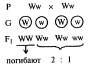 Людина аналогічно успадковується домінантний ген брахідактилії (короткі товсті пальці). У гетерозигот спостерігається брахідактилія, а гомозиготи за цим геном гинуть на ранніх стадіях ембріогенезу. У людини є ген нормального гемоглобіну (НЬА) та ген серповидно-клітинної анемії (HbS). Гетерозиготи за цим геном життєздатні, а гомозиготи за HbS гинуть уранньому дитячому віці (гемоглобін S не здатний зв'язувати та переносити кисень).Труднощі в інтерпретації результатів схрещування (відхилення від законів Менделя) можуть викликати і явище плейотропії, коли один ген відповідає за прояви кількох ознак. Так, у гомозиготних сірих каракульських овець ген W детермінує не тільки сіре забарвлення вовни, а й недорозвинення травної системи. Прикладами плейотропної дії гена у людини є синдроми Марфана і «блакитних склер».При синдромі Марфана зміна одного гена наводить до розвитку «павучих пальців», підвивиху кришталика,деформованої грудної клітки, аневризми аорти, високого склепіння стопи. При синдромі «блакитних склер» у людини спостерігаються блакитне забарвлення склер, ламкість кісток та вади розвитку серця.При плейотропії, ймовірно, спостерігається недостатність ферментів, активних у кількох типах тканин або в одній, але поширеній. В основі синдрому Марфана, мабуть, лежить той самий дефект розвитку сполучної тканини.
Взаємодія генів
Відхилення від законів Менделя викликають різні види взаємодії генів (крім повного домінування). Взаємодія генів обумовлена наявністю геномного рівня організації спадковогоматеріалу.Розрізняють взаємодії алельних та неалельнихгенів.
Взаємодія аллельних генівВзаємодія генів однієї алелі називається внутрішньоалельна. Виділяють такі його види: повне домінування, неповне домінування, наддомінування, кодомінування та алельний виняток.При повному домінуванні один ген повністю пригнічує прояв іншого гена (виконуються закони Менделя); при цьому гомо-і гетерозиготи невідмінні фенотипно. Наприклад, ген жовтого кольору насіння гороху повністю пригнічує ген зеленого забарвлення, ген карого кольору очей у людини пригнічує ген блакитного забарвлення.При неповному домінуванні (проміжному наслідуванні) домінантний ген неповністю пригнічує прояв рецесивного гена. У гібридів першого покоління спостерігається проміжне спадкування, а у другому поколінні розщеплення за фенотипом та генотипом однаково - 1:2:1. Наприклад, якщо схрестити рослини запашного горошку з червоними та білими квітками, перше покоління матиме рожеві квітки.При схрещуванні гібридів першого покоління (з рожевими квітками) між собою у другому поколінні отримаємо співвідношення фенотипу 1:2:1. Домінантні гомозиготи (АА) будуть мати червоне забарвлення квіток, гетерозиготи (Аа) - рожеве, а рецесивні гомозиготи (аа) - біле.
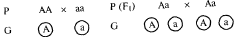 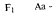 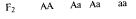 Таке явище можна пояснити генною дозою. Домінантний ген (А) детермінує синтез червоного пігменту, за наявності його рецесивного алелю (а) пігмент не утворюється (гомозиготи аа – білі). У домінантних гомозигот (АА) два активні гени детермінують синтез великої кількості пігменту і рослини мають яскраво забарвлені червоні квітки. Гетерозиготи містять лише один активний ген (А), у них виробляється вдвічі менше пігменту, ніж у домінантних гомозигот, і забарвлення їх квіток буде блідо-червоне (рожеве). При наддомінуванні домінантій ген у гетерозиготному стані проявляє себе сильніше, ніж у гомозиготному. У мухи дрозофіли є рецесивний летальний ген (а) - гомозиготи (аа) гинуть. Мухи, гомозиготні за геном А (АА), мають нормальну життєздатність, а гетерозиготи (Аа) живуть довше і плідніші, ніж домінантні гомозиготи. Таке явище можна пояснити взаємодією продуктів генної активності.
При кодомінуванні гени однієї алельної пари рівнозначні, жоден із них не пригнічує дію іншого; якщо вони обоє перебувають у генотипі, то обидва виявляють свою дію. Типовим прикладом кодомінування є успадкування груп крові людини за АВО-системою (група АВ) та MN-системою (група MN). Чотири групи крові людини за АВО-системою обумовлені успадкуванням трьох алелей одного гена: J°, JA та JB (приклад множинного алелізму, див. нижче). При цьому 1(0) група крові обумовлена ​​рецесивним геном J°, 2(A) - геном JA, 3(В) - геном JB, IV (AB) - генами JA і JB одночасно. Рецесивний ген J0 не детермінує синтез специфічних білків (антигенів) в еритроцитах. Ген JA домінантний по відношенню до гена J0 і детермінує синтез в еритроцитах антигену А. Ген JB домінантний по відношенню до гена J0 і детермінує синтез в еритроцитах антигену В. Одночасна присутність в еритроцитах генів JA і JB обумовлює наявність в них антигену групи крові). Таким чином, гени JA та JB не пригнічують один одного. Вони є рівноцінними - кодомінантними.
Кодомінування має місце і при наслідуванні у людини груп крові у системі MN. Ця система обумовлена ​​наявністю двох алелів - LM та LN. Ген LM обумовлює наявність в еритроцитах людини антигену М(група крові М), а ген LN - антигену N (група крові N). Одночасна присутність у генотипі обох алелей обумовлює наявність в еритроцитах обох антигенів М та N (група крові MN). Своєрідні внутрішньоалельні взаємодії спостерігаються у випадках множинних алелів. Множинними називаються алелі, які представлені у популяції більш ніж двома алельними станами. Вони виникають в результаті багаторазового мутування одного і того ж локусу хромосоми. У цих випадках, крім домінантного і рецесивного генів, з'являються ще й проміжні алелі, які по відношенню до домінантного поводяться як рецесивні, а стосовно рецесивного — як домінантні. У кроликів суцільна темне забарвлення вовни обумовлена ​​домінантним геном А, тварини з білою вовною – гомозиготи рецесивні (аа). Суцільне сіре забарвлення (шиншилове) проявляється у гомозиготних організмів за геном ach,а гімалайська (основна масть біла, а кінчики вух,лап, хвоста і носа пофарбовані) - у гомозигот ah. Ген А домінантний по відношенню до всіх алелів, ген ach рецесивний по відношенню до гена А, але домінантний по відношенню до гена ah і а; ген ah рецесивний по відношеннюдо генів А та ach, але домінантний по відношенню до гена а. Коротко це можна записати так:A>ach>ah>a.
До різновидів внутрішньоалельного взаємодії генів відноситься і алельний виняток, коли у гетерозиготного організму в одних клітинах активна одна алель, а в інших інша. Наприклад, у людини та ссавців кожна плазматична клітина синтезує лише один (свій) ланцюг імуноглобулінів (антитіл). Іншим прикладом алельного виключення є інактивація однією з двох Х-хромосом у жіночого організму. Випадковий характер інактивації призводить до виключення з функції в одних клітинах материнської Х-хромосоми, в інших – батьківській.
Взаємодія неалельних генів
Взаємодія генів різних алелів називається міжалельною. Розрізняють такі його види: комплементарність, епістаз, полімерію та «ефект положення». При комплементарності присутність в одному генотипі двох домінантних (рецесивних) генів із різних алельних пар призводить до появи нової ознаки. Так,при схрещуванні двох видів запашного горошку з білими квітками виходять гібриди, що мають червоно-фіолетові квітки:
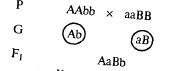 Механізм цього явища можна уявити так. Синтез червоно-фіолетового пігменту йде у два етапи. На першому етапі речовина А під дією активної форми ферменту (Ф1), синтез якого детермінується геном А (ген а кодує неактивну форму ферменту), перетворюється на речовину В. Речовина під дією іншого активного ферменту (Ф2), синтез якої детермінується геном В (ген b кодує неактивну форму ферменту), перетворюється на червоно-фіолетовий пігмент (П). Батьківські форми запашного горошку білі тому, що у першого батька речовина А перетворюється на речовину (є активна форма ферменту (Ф1), але речовина не перетворюється на пігмент, такяк немає активної форми ферменту Ф2. У другого з батьків речовина В перетворювалася б на пігмент (наявність гена В), але немає гена А, який детермінує синтез його попередника.
Аналогічний приклад – розвиток слуху в людини.Для нормального слуху в генотипі людини повинні бути присутніми домінантні гени з різних алельних пар - D і Е. Ген D відповідає за нормальний розвиток вушної раковини, а ген Е - за нормальний розвиток слухового нерва. У рецесивних гомозигот (dd) буде недорозвинений, а при генотипі його - слуховий нерв. Люди з генотипами D-ee, ddE- та ddee будуть глухими.
У ссавців та людини для захисту від вірусів виробляється специфічний інтерферон білок. Його синтез в організмі людини зумовлений комплементарною взаємодією двох неалельних генів, локалізованих у різних хромосомах (один – у другій, другий – у п'ятій хромосомі).Гемоглобін людини містить чотири поліпептидні ланцюги, кожен з яких кодується окремим незалежним геном. Отже, у синтезі гемоглобінуберуть участь 4 комплементарні гени.При епістазі домінантний (рецесивний) ген з однієї алельної пари пригнічує дію домінантного(рецесивного) гена з іншої алельної пари. Це протилежне комплементарності. Переважний ген називається супресором (інгібітором). У курей домінантний ген С детермінує синтез пігменту, а домінантна алель іншого гена I є його супресором, і кури з генотипом C-I мають біле оперіння.У людини описаний «бомбейський феномен» у наслідуванні груп крові за АВО-системою. У жінки, яка отримала від матері алель JB, фенотипно визначалася 1(0) група крові. При детальному дослідженні було встановлено, що дія гена JB (синтез в еритроцитах антигену В) було пригнічено рідкісним рецесивним геном,який у гомозиготному стані чинив епістатичну дію.
У прояві деяких спадкових хвороб обміну речовин (ферментопатій) основну роль відіграє епістатична взаємодія генів, коли наявність або відсутність продуктів реалізації одного гена перешкоджає утворенню активних ферментів, що кодуються іншим геном.При полімерії домінантні гени з різних алельних пар посилюють прояв однієї й тієї ж ознаки. Полімерні гени прийнято позначати однією літерою латинського алфавіту з цифровими індексами, наприкладА1А]А2А2 аз і т. д. Ознаки, які детермінуються полімерними генами, називаються полігенними. Таким чином успадковуються багато кількісних і деяких якісних ознак у тварин і людини: ріст,маса тіла, величина артеріального тиску, колір шкіри та ін Ступінь прояву цих ознак залежить від кількості домінантних генів у генотипі (чим їх більше,тим сильніше виражена ознака) і значною мірою від впливу умов середовища  У людини може спостерігатися схильність до різних захворювань: гіпертонічної хвороби, ожиріння, цукрового діабету, шизофренії та ін. Дані ознаки при сприятливих умовах середовища можуть і не виявитися або бути слабко вираженими. Це відрізняє полігенно-успадковані ознаки від моногенних. Змінюючи умови середовища та проводячи профілактичні заходи, можна значно знизити частоту та ступінь вираженості деяких мультифакторіальних захворювань. Підсумовування «доз» полімерних генів (адитивна дія) та вплив середовища забезпечують існування безперервних рядів кількісних змін. Пігментація шкіри у людини визначається п'ятьма чи шістьма полімерними генами.У корінних жителів Африки переважають домінантні алелі, представники європеоїдної раси — рецесивні. Мулати мають проміжну пігментацію та є гетерозиготами. При одруженні мулатів можливе народження як білих, і темношкірих дітей.Мінімальна кількість полімерних генів, у якому проявляється ознака, називається пороговим ефектом.
Під «ефектом положення» розуміють взаємний вплив генів різних алелів, що займають навколишні локуси однієї хромосоми. Воно проявляється у зміні їх функціональної активності. Резус-приналежністьлюдини визначається трьома генами, розташованими в одній хромосомі на близькій відстані (тісно зчепленими). Кожен має домінантну і рецесивну алелі (C,D,E і c,d,e). Організми з набором генів CDE/cDe та CDe/cDE генетично ідентичні (загальний баланс генів однаковий). Однак в осіб з першою комбінацією генів утворюється багато антигену Е і мало антигену С, а в осіб з другою комбінацією алелів навпаки мало антигену Е і багато -С. Ймовірно, близьке сусідство алелі Е з аллелю С (перший випадок) знижує функціональну активність останньої.
ЗЧЕПЛЕНЕ НАСЛІДУВАННЯ. 

Сеттон та Р. Пеннет у 1908 р. виявили відхилення від вільного комбінування ознак згідно третьому закону Менделя. У 1911-1912 рр. Т. Морган з співавторами описали явище зчеплення генів - спільної передачі групи генів з покоління до покоління. Досліди проводилися на мухах дрозофілах з урахуванням двох пар альтернативних ознак - сірий і чорний колір тіла, нормальні та короткі крила. При схрещуванні гомозиготних особин із сірим тілом та нормальними крилами з особинами з чорним тілом та короткими крилами отримано однаковість першого покоління, особини якого мали домінантні ознаки:
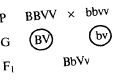 Для з'ясування генотипу гібридів I покоління Морган провів схрещування, що аналізує. Він схрестив рецесивну гомозиготну самку з дигетерозиготним самцем, потім провів реципрокне схрещування:
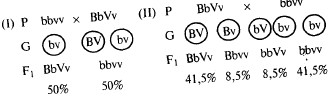 При вільному комбінуванні генів згідно третього закону Менделя в поколінні мали з'явитися мухи чотирьох різних фенотипів (по 25%). Цеможна пояснити схемою (рис.).
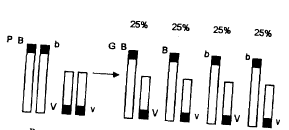 Схема вільного комбінування генів
При першому схрещуванні (I) Морган отримав мух лише двох фенотипів (по 50%) із ознаками батьків.Він дійшов висновку, що гени, які детермінують колір тіла та довжину крил, локалізовані в одній хромосомі та передаються разом зчеплено (рис).
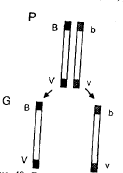 Схема утворення гамет при повному зчепленні
Одна з пари гомологічних хромосом містить 2домінантних гена (BV), а інша - 2 рецесивних (bv). У процесі мейозу одна хромосома (з генами BV) потрапить до однієї гамети, а інша (з генами bv) — до іншої. Таким чином, у дигетерозиготного організму утворюється не чотири, а лише два типи гамет, і нащадки матимуть таке ж поєднання ознак, як і батьки. У цьому випадку зчеплення буде повним. При вивченні результатів другого схрещування(II) було виявлено порушення повного зчеплення генів. Якщо взяти дигетерозиготну самку мухи дрозофіли і схрестити її з рецесивним самцем, то виходить 4 різновиди фенотипів нащадків: 41,5% з сірим тілом і довгими крилами, 41,5% з чорним тілом і короткими крилами і по 8,5% із сірим тілом та короткими крилами та з чорним тілом та довгими крилами. В цьому випадку зчеплення виявляється неповним, тобто відбувається перекомбінація генів, локалізованих в одній хромосомі. Це пояснюється кросинговером - обміном ділянками гомологічних хромосом у процесі їх кон'югації в профазі мейозу I. Кожна з хроматид потрапляє в окрему гамету. Утворюється 4 типи гамет, але на відміну від вільного комбінування їх відсоткове співвідношення буде нерівним, тому що кросинговер відбувається не завжди(Рис.).
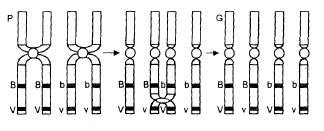 Схема утворення гамет при кросинговері
Сила зчеплення між генами (частота кросинговера) залежить від відстані між ними: чим більша відстань, тим менше сили зчеплення і тим частіше може відбуватися кросинговер. Відстань між генами визначається за відсотком кросинговера. За одиницю відстані приймається одна морганіда (на честь Моргана), яка дорівнює 1% кросинговера.Гамети, в які потрапили хроматиди, що не зазнали кросинговеру, називаються некросоверні; їх зазвичай більше. Гамети, в які потрапили хроматиди,які зазнали кросинговеру, називаються кросоверними їх зазвичай менше.Отже, якщо досліджувані гени розташовані в різних парах хромосом, відбувається їхнє вільне комбінування згідно з третім законом Менделя. При аналізуючому схрещуванні ми отримаємо рівну кількість нащадків із різними поєднаннями ознак. Якщодосліджувані гени локалізовані в одній парі гомологічних хромосом і відбувається кросинговер, ми також отримаємо нащадків з різними поєднаннями ознак,але кількість їх буде нерівною (рекомбінантною, абокросоверних, особин буде менше). Якщо досліджувані гени локалізовані в одній парі гомологічних хромосом і кросинговера не відбувається, то гібридні форми неутворюються і нащадки матимуть таке ж поєднання ознак, як у батьків. Кросинговер при утворенні гамет відбувається у більшості рослин і тварин, за винятком самця мухи дрозофіли та самки шовкового шовкопряда.Для того щоб показати, що гени А та В розташовані в різних хромосомах, застосовують наступний запис:
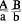 (двома паралельними рисками позначають однупару гомологічних хромосом). Запис
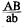 показує, що гени А та В знаходяться в одній хромосомі.Гени, локалізовані в одній хромосомі, передаються разом (зчеплено) і становлять одну групу зчеплення.Так як в гомологічних хромосомах локалізовані алельні гени, то групу зчеплення становлять дві гомологічні хромосоми і кількість груп зчеплення дорівнює кількості пар хромосом (або їх гаплоїдному числу).Так, у мухи дрозофіли 8 хромосом - 4 групи зчеплення, у людини 46 хромосом - 23 групи зчеплення. Основні положення хромосомної теорії спадковості (Т. Морган із співавт., 1911) зводяться до наступного.•
 Гени розташовані у хромосомах у лінійному порядку у певних локусах. Алельні гени займаютьоднакові локуси у гомологічних хромосомах.• Гени, що знаходяться в одній хромосомі, утворюють групу зчеплення; число груп зчеплення дорівнює гаплоїдному набору хромосом.• Між гомологічними хромосомами можливий обмін алельними генами (кросинговер).• Відсоток кросинговеру пропорційний відстані між генами. 1 морганіда - одиниця відстані - дорівнює 1% кросинговера.Знаючи відстань між генами, можна збудувати карту хромосоми.Генетична карта хромосоми є відрізок прямий, на якому схематично позначено порядок розташування генів та зазначено відстань між ними в морганідах. Вона будується на основі результатів алізуючого схрещування (рис.)
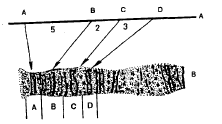 Схема генетичної та цитологічної карт хромосом
Цитологічна карта хромосоми є фотографію або точний малюнок хромосоми, на якому відзначається послідовність розташування генів. Її будують на основі зіставлення результатів аналізуючого схрещування та хромосомних перебудов. Наприклад,якщо хромосома з домінантними генами послідовно втрачатиме окремі локуси (при впливі на неї мутагенів), то в гетерозиготі почнуть виявлятися рецесивні ознаки. Порядок появи ознак буде вказувати на послідовність розташування генів.
Картування хромосом людини пов'язане з певними труднощами та здійснюється з використанням методів гібридизації соматичних клітин та ДНК. В даний час у багатьох країнах розробляється єдина міжнародна програма «Геном людини», і вже з'ясовано локалізація багатьох сотень генів . Подальше картування хромосом людини матиме не тільки важливе пізнавальне, але й практичне значення: стане можливим за допомогою методів генної інженерії проводити профілактику та лікування багатьох спадкових хвороб.